Choisissez l'offre adaptée à votre environnement
Licence mono format

4 Bundles attractifs
BIM : lecture IFC, Navisworks, Revit 
Export de modèles Rhino vers les formats :
CATIA V4, CATIA V5, CGR, FBX, glTF, JT, NX,  Parasolid, PDF 3D, SolidWorks  
Import dans Rhino des fichiers pièce et assemblage conçus avec : ACIS, CATIA V4, CATIA V5, CATIA V6, CGR, Creo View, Fusion 360, Inventor, JT, Navisworks, Parasolid, PLM XML, ProE / Creo Parametric, Solid Edge, UG NX
Export + Import 

Licence ﬁxe ou ﬂottante, installée sur un poste de travail ou un serveur informatique

En acquisition via le site webou votre distributeur Rhino

Compatible Windows 7 / 8 / 10 / 11 (64 bits)
SOLUTIONS D’ECHANGES DE DONNEES RHINO
Plug-ins de lecture et écriturede fichiers intégrés à Rhino V6, 7, 8
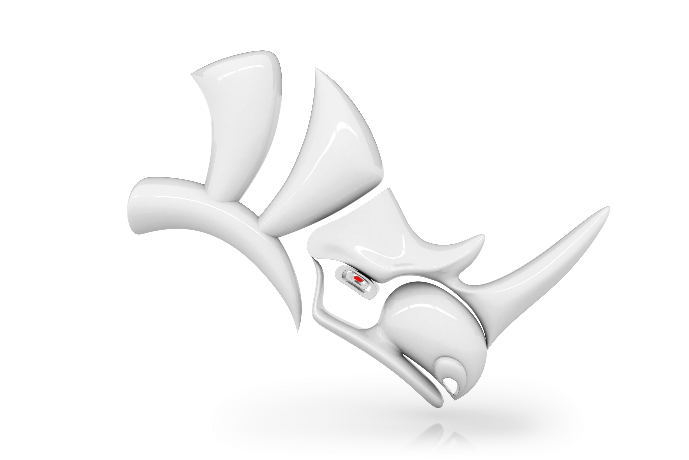 LECTURE : ACIS /  CATIA V4 3D / CATIA V5 3D / CATIA V6, 3DEXPERIENCE / CGR / Creo View / Fusion 360 / IFC / Inventor / JT / Navisworks / Parasolid / PLM XML / ProE, Creo Parametric 3D / Revit / Solid Edge 3D / UG NX 3D
ECRITURE : CATIA V4 3D / CATIA V5 3D / CGR / FBX / glTF / JT / Parasolid / PDF 3D / SOLIDWORKS 3D / UG NX 3D
Découvrez aussinos Plug-ins intégrésà SolidWorks et nos convertisseurs autonomes!
Choisissez l'offre adaptée à votre environnement
Licence mono format

4 Bundles attractifs
BIM : lecture IFC, Navisworks, Revit 
Export de modèles Rhino vers les formats :
CATIA V4, CATIA V5, CGR, FBX, glTF, JT, NX,  Parasolid, PDF 3D, SolidWorks  
Import dans Rhino des fichiers pièce et assemblage conçus avec : ACIS, CATIA V4, CATIA V5, CATIA V6, CGR, Creo View, Fusion 360, Inventor, JT, Navisworks, Parasolid, PLM XML, ProE / Creo Parametric, Solid Edge, UG NX
Export + Import 

Licence ﬁxe ou ﬂottante, installée sur un poste de travail ou un serveur informatique

En acquisition via le site webou votre distributeur Rhino

Compatible Windows 7 / 8 / 10 / 11 (64 bits)
SOLUTIONS D’ECHANGES DE DONNEES RHINO
Plug-ins de lecture et écriturede fichiers intégrés à Rhino V6, 7, 8
LECTURE : ACIS /  CATIA V4 3D / CATIA V5 3D / CATIA V6, 3DEXPERIENCE / CGR / Creo View / Fusion 360 / IFC / Inventor / JT / Navisworks / Parasolid / PLM XML / ProE, Creo Parametric 3D / Revit / Solid Edge 3D / UG NX 3D
ECRITURE : CATIA V4 3D / CATIA V5 3D / CGR / FBX / glTF / JT / Parasolid / PDF 3D / SOLIDWORKS 3D / UG NX 3D
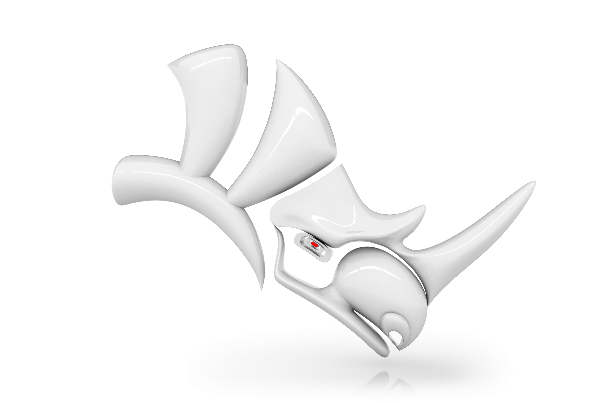 Découvrez aussinos Plug-ins intégrésà SolidWorks et nos convertisseurs autonomes!
Choisissez l'offre adaptée
à votre environnement
ACIS /  CATIA V4 3D / CATIA V5 3D / CATIA V6, 3DEXPERIENCE / CGR / Creo View / FBX / glTF / Fusion 360 / IFC / Inventor / JT / Navisworks / Parasolid / PLM XML / ProE, Creo Parametric 3D / Revit / SolidEdge 3D / SolidWorks 3D / UG NX 3D
Licence mono format

4 Bundles attractifs
BIM : lecture IFC, Navisworks, Revit 
Export de modèles Rhino vers les formats : CATIA V4, CATIA V5, CGR, FBX, glTF, JT, NX,  Parasolid, PDF 3D, SolidWorks  
Import dans Rhino des fichiers pièce et assemblage conçus avec : ACIS, CATIA V4, CATIA V5, CATIA V6, CGR, Creo View, Fusion 360, Inventor, JT, Navisworks, Parasolid, PLM XML, ProE / Creo Parametric, Solid Edge, UG NX
Export + Import 

Licence ﬁxe ou ﬂottante, installée sur un poste de travail ou un serveur informatique

En acquisition via le site web ou votre distributeur Rhino

Compatible Windows 7 / 8 / 10 / 11 (64 bits)
SOLUTIONS D’ECHANGES DE DONNEES RHINO
Plug-ins de lecture et écriturede fichiers intégrés àRhino V6, 7, 8
Découvrez aussi nos Plug-ins intégrés à SolidWorksou nos convertisseursautonomes !
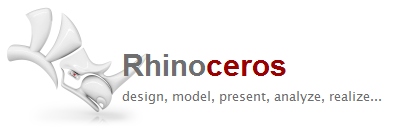 90 avenue Félix Faure69001 Lyon - FRANCE
solutions@datakit.com
www.datakit.com
Optez pour l’efﬁcacité
Exploitez toutes lesdonnées techniques 2D & 3D
Intégration d’un menu dans le logiciel Rhino.

Import et export de modèles directement depuis le menucréé, d’un seul clic de souris.

Traitement rapide et efficace des données.

Possibilité de filtrer les données selon les besoins.

Mises à jour trimestrielles= parfaite compatibilité avec les nouvelles versions Rhino.

Les convertisseurs permettent de lire des formats non supportés nativement par Rhino et d’enregistrer des formats étrangersà Rhino.
Dimensions linéaires et angulaires3D B-repReprésentation maillage

Pièces / assemblages / attributs (couleurs, textures, …)

Product Manufacturing Information : PMI / FD&T / GDTMetadata, propriétés
Favoriser l'interopérabilité
Sous-traitance,

Travail collaboratif,

Conception multi-formats,

Environnement supply-chain hétérogène,

Archivage long-terme,

Contrôle qualité, mesure,

Design, Etudes, Prototypage, ...
Un réseaude distribution étendu
DATAKIT, partenairetechnologique international
30 ans d’expérience et d’expertise en échanges de données.
Datakit collabore avec de nombreuxdistributeurs Rhino qui proposentses solutions d’échanges de donnéesdans de nombreux pays. 

Consultez la liste de nos partenairesou contactez nous via email adresséà solutions@datakit.com …
Compétences R&D et support technique hautement qualiﬁées.
Entreprise française résolument tournée vers l’international.
Technologie intégrée par de nombreux éditeurs de logiciels et des professionnels de l’industrie.